Значенняпокритонасінних у природі та житті людини
Поряд із потребою бути здоровим у людини є й інші потреби: їй необхідні їжа, одяг, дах над головою, засоби переміщення. Більшу частину цих зручностей вона отримує від рослин.

К. Тимірязєв
Значення покритонасінних у природі
Покритонасінні — найбільший і найдосконаліший відділ наземних рослин. Ці рослини, будучи основною складовою частиною рослинного покриву лісів, лук, степів, підтримують і впливають при цьому на агмо-, гідро- й літосферу. Вони утворюють величезну кількість органічної речовини, чим забезпечують життя тварин суходолу, нерідко слугуючи їм також домівкою.
Значення покритонасінних у житті людини
Покритонасінні мають важливе практичне значення.  
Сільськогосподарські рослини дають людині їжу, корми для тварин і сировину для промисловості, тому їх можна поділити на харчові, кормові й технічні, лікарські та декоративні. 
Деякі мають значення для науки ( релікти, ендеми, рідкісні види)
Харчові
Родина Капустяні : капуста, редька, редис, хрін, гірчиця.
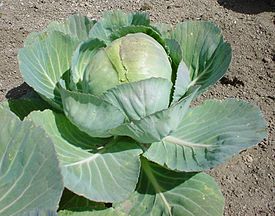 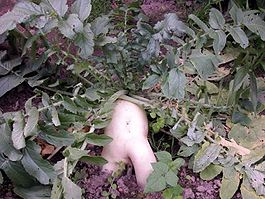 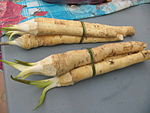 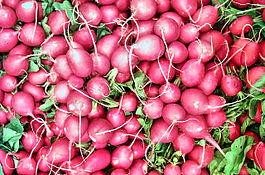 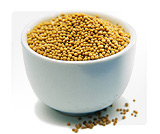 Родина розові: плодово-ягідні
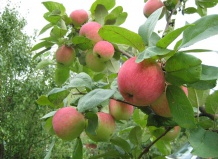 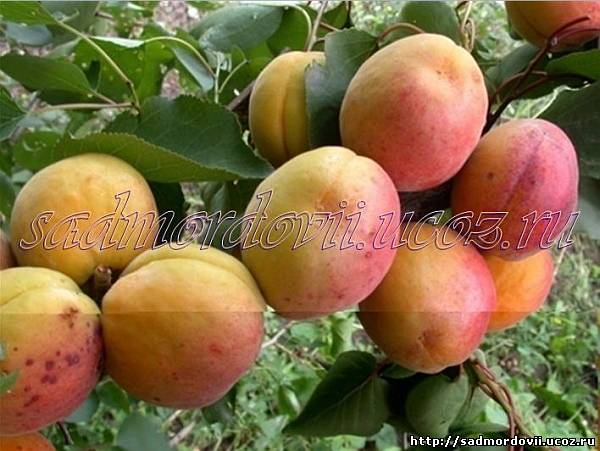 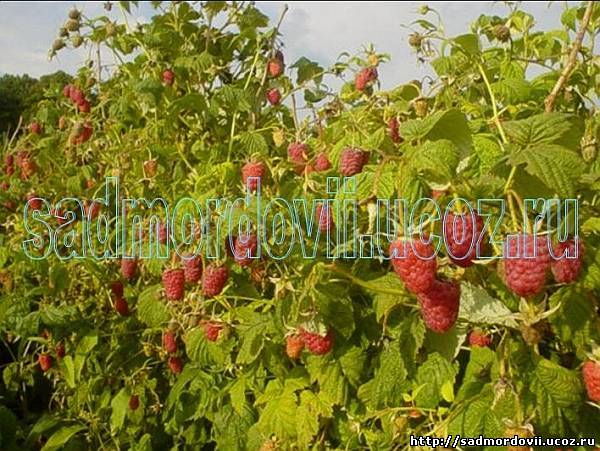 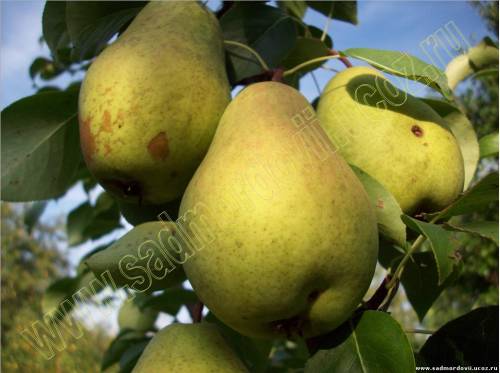 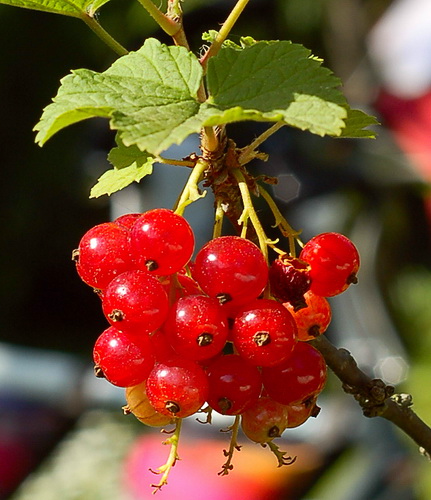 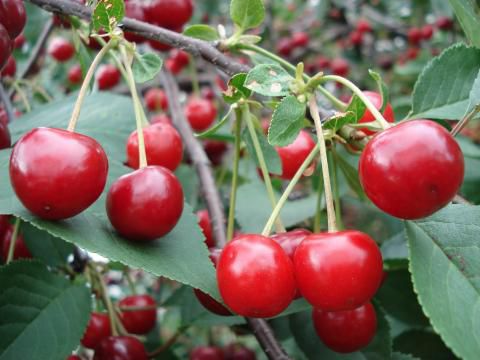 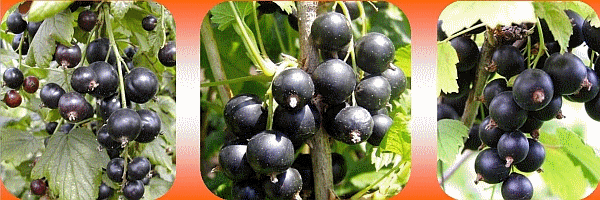 Родина Бобові
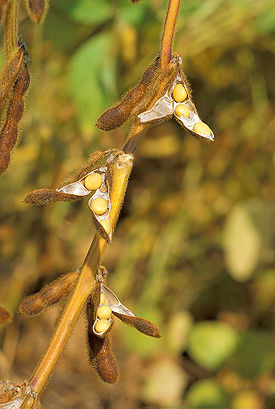 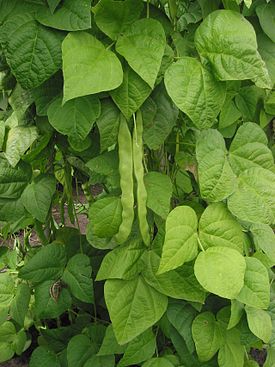 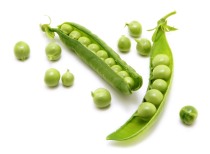 Родина Пасльонові
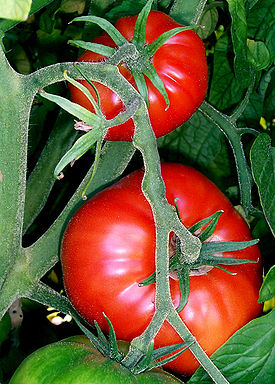 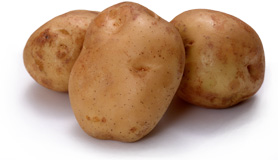 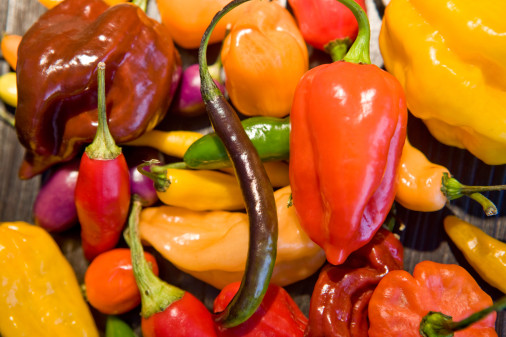 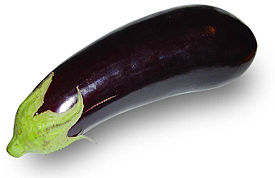 Родина айстрові
Топінамбур
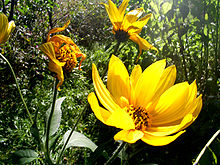 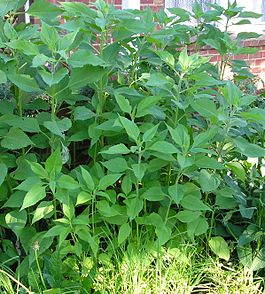 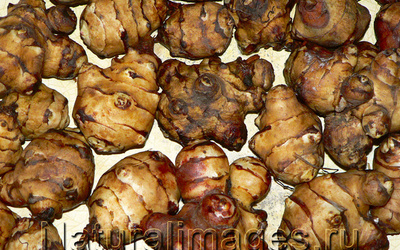 Родина Злакові
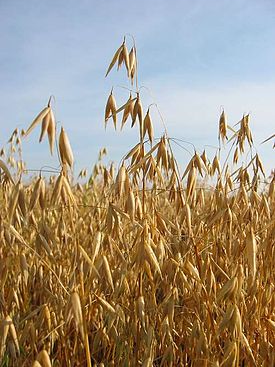 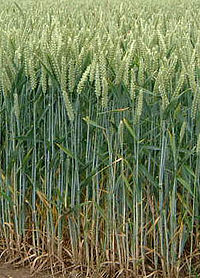 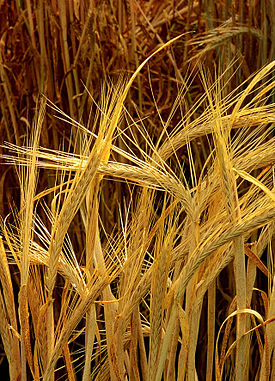 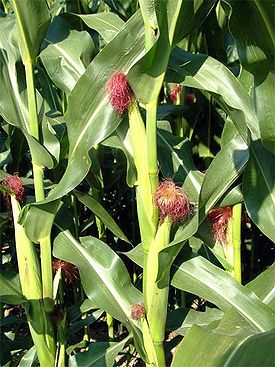 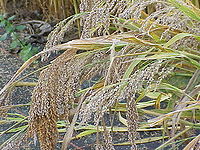 Цибулеві
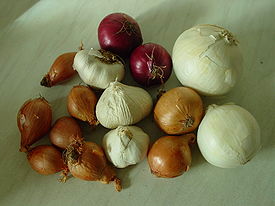 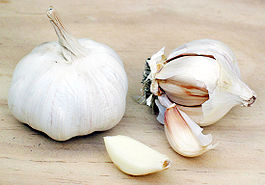 Технічні
Соняшник, сафлор ( родина айстрові)
Ріпак ( родина Капустяні)
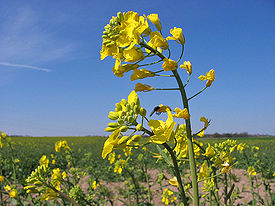 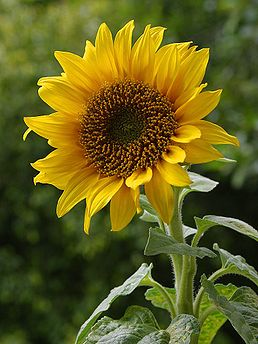 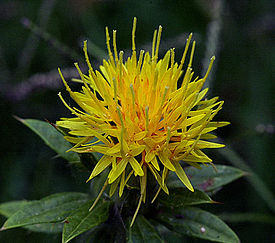 Медоносні
Родина Бобові: еспарцет, буркун, біла акація
Родина Розові: липа
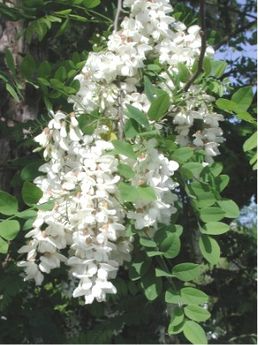 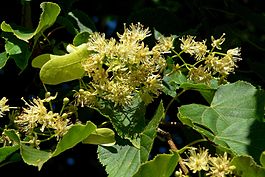 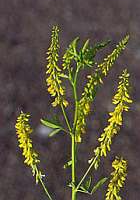 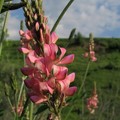 Лікарські
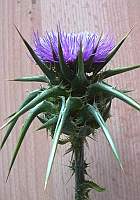 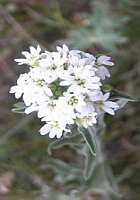 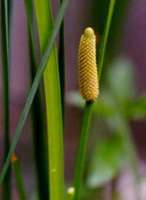 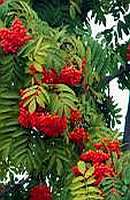 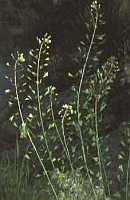 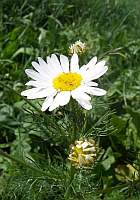 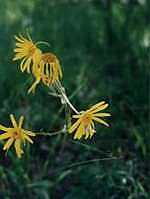 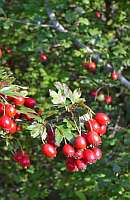 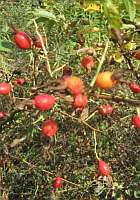 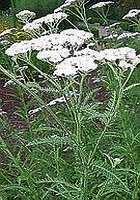 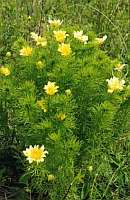 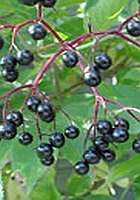 Отруйні
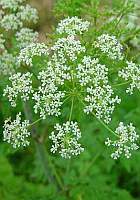 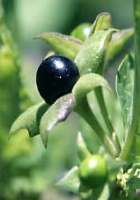 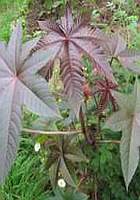 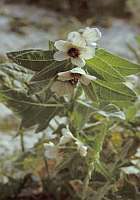 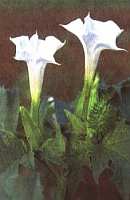 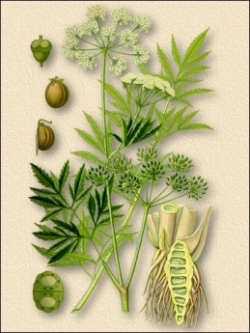 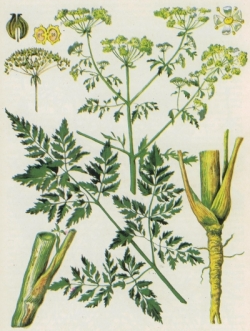 Декоративні
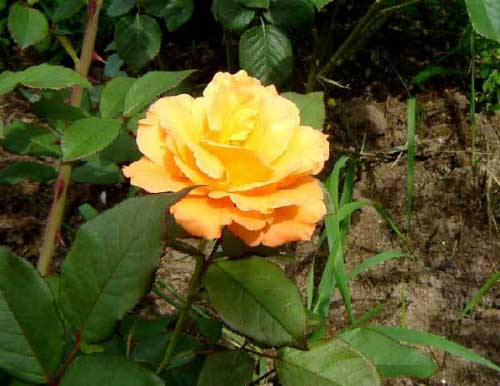 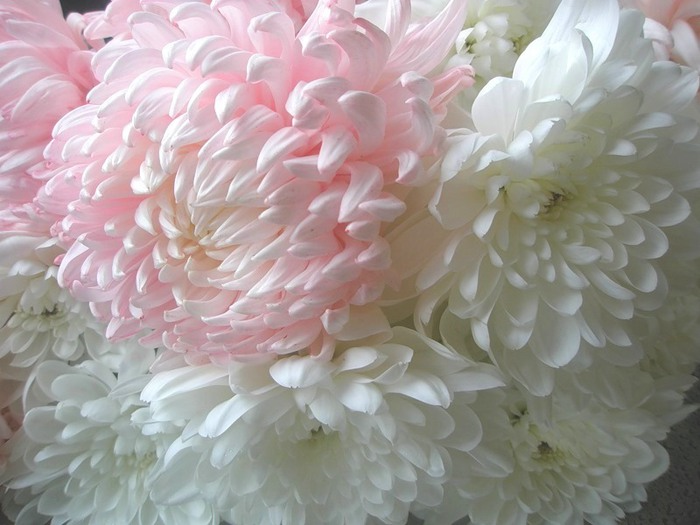 http:// <obje
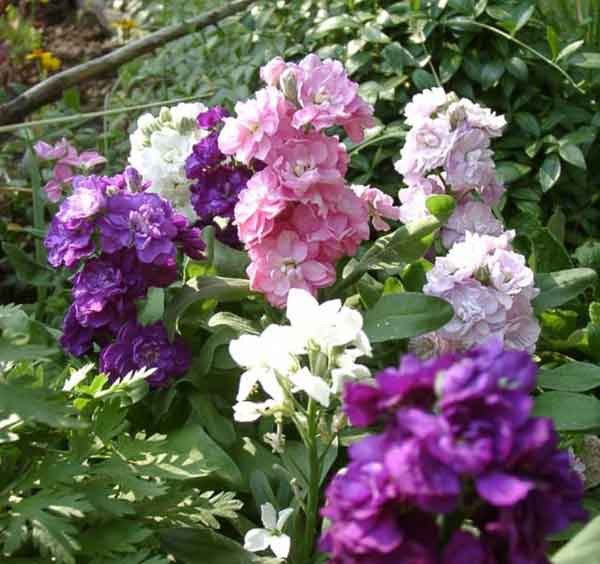 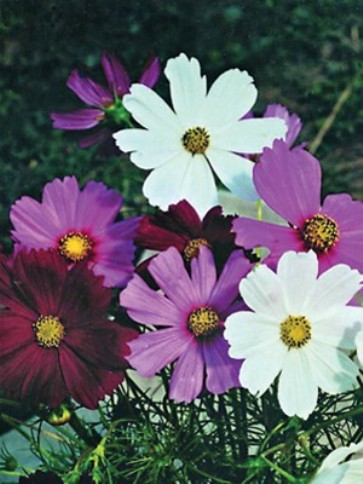 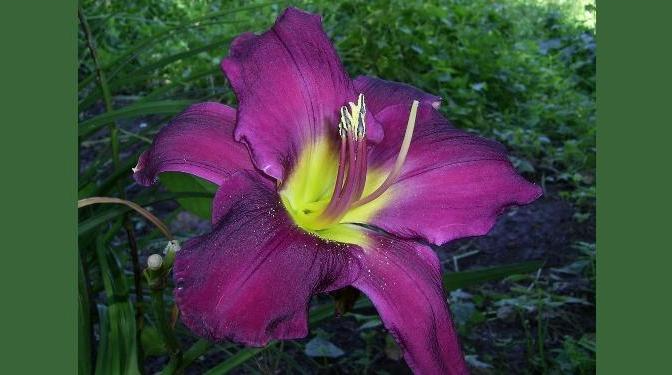 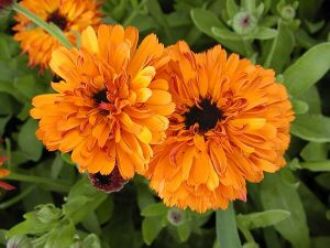 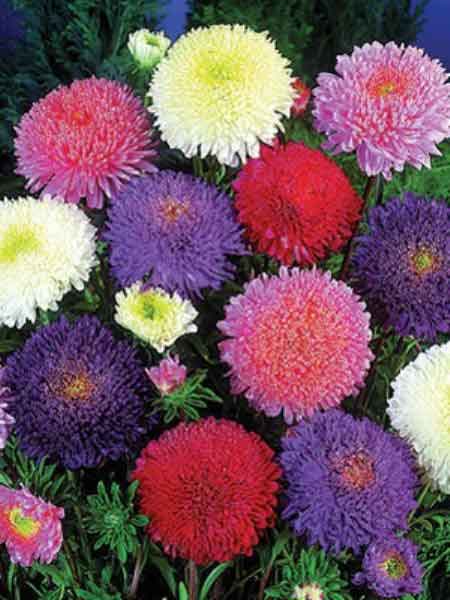